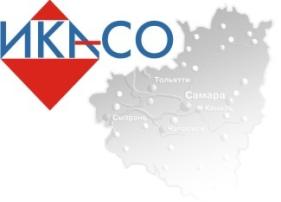 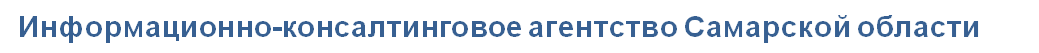 ИЗМЕНЕНИЯ В ФЕДЕРАЛЬНОМ ЗАКОНЕ №54-ФЗ 
«О ПРИМЕНЕНИИ КОНТРОЛЬНО-КАССОВОЙ ТЕХНИКИ»
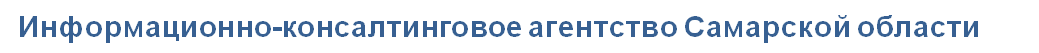 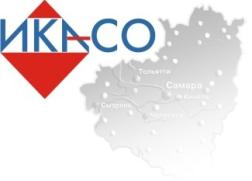 Основные нововведения
Передача информации о расчетах в режиме реального времени
Юридически значимое взаимодействие через сайт ФНС России
Электронные чек и бланк строгой отчетности
Применение ККТ плательщиками ЕНВД, патента и сферой услуг с 1 июля 2018 года
Справедливая система штрафов, упрощенный порядок привлечения, отказ от привлечения
Увеличение срока службы фискальной памяти (аналог ЭКЛЗ)
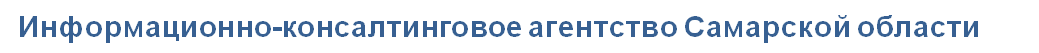 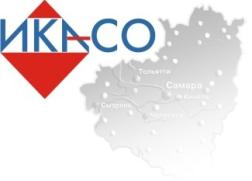 Переходные положения закона
01.07.2017
01.07.2018
01.02.2017
2018
2017
2016
Обязаны были применять ККТ (торговля)
Добровольный новый порядок
Регистрация только по новому порядку
Обязательный новый порядок
НЕ обязаны были применять ККТ (услуги, патент, ЕНВД
Добровольный новый порядок
Обязательный новый порядок
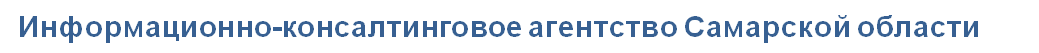 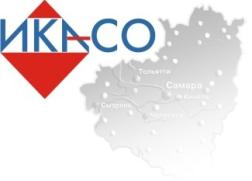 ВНИМАНИЕ!
- Если срок действия ЭКЛЗ истекает до 01.02.2017, то можно перерегистрировать ЭКЛЗ, которая будет действительна до 01.07.2017, после 01.07.2017 необходимо заменить ЭКЛЗ на фискальный накопитель
- Если срок действия ЭКЛЗ истекает в период с 01.02.2017 до 01.07.2017, необходимо регистрировать фискальный накопитель в соответствии с новым порядком применения ККТ, ЭКЛЗ применять нельзя
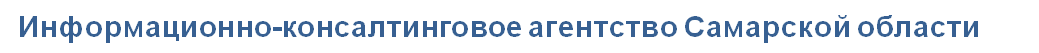 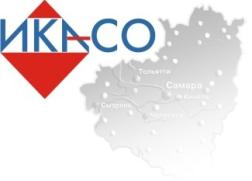 Изменение схемы взаимодействия с ФНС и ЦТО
КЛИЕНТ
ЦТО
обслуживание
Дистрибьютор ККТ
продажа
ФНС
постановка на учет
КЛИЕНТ
ОФД
обмен данными
Дистрибьютор ККТ
продажа
обмен данными
ФНС
регистрация онлайн
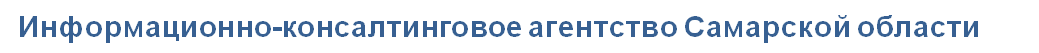 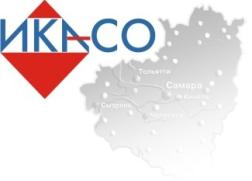 Схема работы
Данные чека с ФП
Регистрирует и применяет ККТ
Продавец
ОФД
Осуществляет обработку фискальных данных
2
Подтверждение о получении чека с ФП
3
1
Расчет
Чек
Информационный обмен
Проверка чека, сообщения о нарушениях
ФНС
Проверяет чеки и направляет жалобы в ФНС
Осуществляет автоматизированный контроль
Покупатель
4
Сообщения о результатах проверки чека
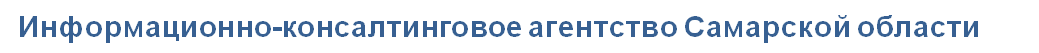 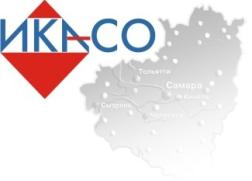 Контрольно-кассовая техника
Формируемые первичные учетные документы
Виды ККТ
Понятие ККТ
«Традиционная» ККТ + для применения в сети Интернет
Кассовый чек
ЭВМ, иные компьютерные устройства и их комплексы
Автоматизированная система для бланков строгой отчетности (для УСЛУГ)
Бланк строгой отчетности
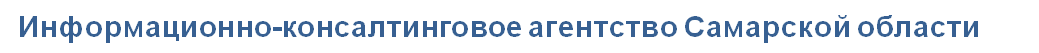 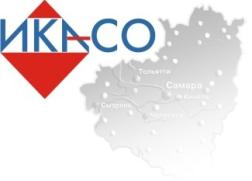 Применение ККТ
Когда
Условие
Как
Кто
Печатается и выдается покупателю кассовый чек или БСО
По умолчанию
При осуществлении расчета
Организации и ИП
В случае предоставления покупателем пользователю до момента расчета абонентского номера или адреса электронной почты
Направляется покупателю кассовый чек или БСО в электронном виде
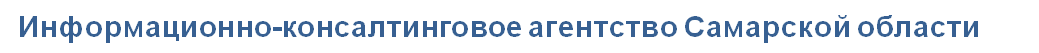 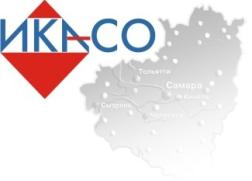 Исключения в применении ККТ
ККТ не применяется, документ не выдается
ККТ не применяется, но документ выдается
ККТ применяется с ограничениями
В отдаленных от сетей местностях ККТ применяется в режиме без передачи фискальных документов
При осуществлении видов деятельности и оказании услуг, указанных в п. 2 ст. 2 Закона №54-ФЗ
В отдаленных или труднодоступных местностях (за исключением городов, районных центров, ПГТ) по требованию покупателя выдается документ, подтверждающий расчет (п. 3 ст. 2 Закона №54-ФЗ)
Кредитными организациями в автоматических устройствах для расчетов
При расчетах с использованием электронных средств платежа в сети Интернет чек или БСО не печатается, а направляется покупателю в электронном виде
При безналичных расчетах между организациями и ИП
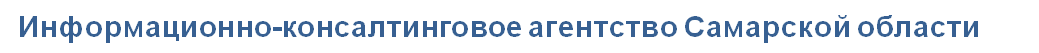 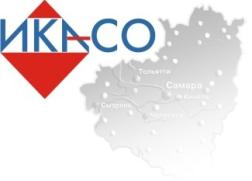 Требования к ККТ
Контрольно-кассовая техника должна отвечать следующим требованиям:
иметь корпус;
 
иметь заводской номер, нанесенный на корпус; 

фискальный накопитель, содержащий информацию о регистрационном номере ККТ и ИНН пользователя; 

иметь часы реального времени; 

программное обеспечение, обеспечивающее исполнение требований законодательства о применении ККТ, в том числе протоколов информационного обмена; 

устройство для печати фискальных документов (может быть вне корпуса ККТ если ККТ применяется в автоматическом устройстве для расчетов в пределах корпуса или может отсутствовать при осуществлении расчетов в сети Интернет).
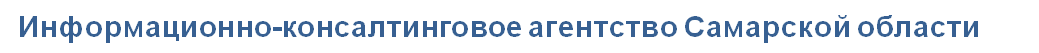 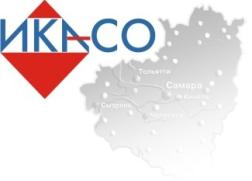 Регистрационный учет ККТ
Регистрация ККТ
Учет сведений в ФНС
Документ от ФНС
Содержание документа
Форма представления
Документ от пользователя
Журнал учета
На бумажном носителе в любой территориальный налоговый орган
Через кабинет ККТ либо через ОФД
Заявление о регистрации ККТ
Установлено п. 2 ст. 4.2 Закона №54-ФЗ
Карточка регистрации ККТ
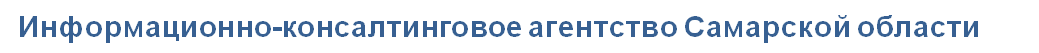 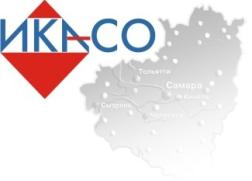 Регистрационный учет ККТ
Перерегистрация ККТ
Учет сведений в ФНС
Документ от ФНС
Содержание документа
Форма представления
Документ от пользователя
Журнал учета
Сведения, представленные при регистрации ККТ, в которые вносятся изменения (установлено п. 4 ст. 4.2 Закона №54-ФЗ)
На бумажном носителе в любой территориальный налоговый орган
Через кабинет ККТ либо через ОФД
Заявление о перерегистрации ККТ
Карточка регистрации ККТ
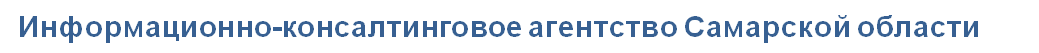 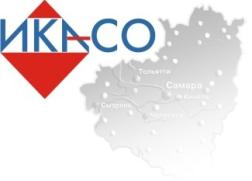 Регистрационный учет ККТ
Снятие ККТ с учета
Учет сведений в ФНС
Документ от ФНС
Содержание документа
Форма представления
Документ от пользователя
Журнал учета
На бумажном носителе в любой территориальный налоговый орган
Через кабинет ККТ либо через ОФД
Заявление о снятии ККТ с учета
Установлено п. 6 ст. 4.2 Закона №54-ФЗ
Карточка о снятии ККТ с учета
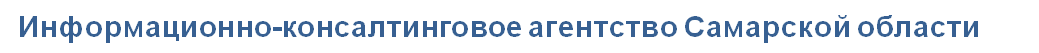 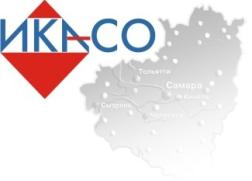 Реквизиты чека, бланка строгой отчетности
наименование документа;

порядковый номер за смену;

дата, время и место (адрес) осуществления расчета (при расчете в зданиях и помещениях - адрес здания и помещения с почтовым индексом, при расчете в транспортных средствах - наименование и номер транспортного средства, адрес организации либо адрес регистрации индивидуального предпринимателя, при расчете в сети "Интернет" - адрес сайта пользователя);

наименование организации-пользователя или фамилия, имя, отчество (при наличии) индивидуального предпринимателя - пользователя;

ИНН пользователя;

применяемая при расчете система налогообложения;

- признак расчета (получение средств от покупателя (клиента) - приход, возврат покупателю (клиенту) средств, полученных от него, - возврат прихода, выдача средств покупателю (клиенту) - расход, получение средств от покупателя (клиента), выданных ему, - возврат расхода);
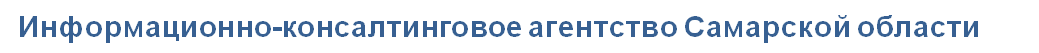 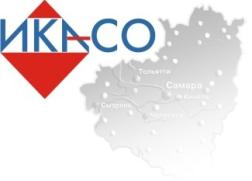 Реквизиты чека, бланка строгой отчетности
- наименование товаров, работ, услуг (если объем и список услуг возможно определить в момент оплаты), платежа, выплаты, их количество, цена за единицу с учетом скидок и наценок, стоимость с учетом скидок и наценок, с указанием ставки налога на добавленную стоимость (за исключением случаев осуществления расчетов пользователями, не являющимися налогоплательщиками налога на добавленную стоимость или освобожденными от исполнения обязанностей налогоплательщика налога на добавленную стоимость, а также осуществления расчетов за товары, работы, услуги, не подлежащие налогообложению (освобождаемые от налогообложения) налогом на добавленную стоимость);

- сумма расчета с отдельным указанием ставок и сумм налога на добавленную стоимость по этим ставкам (за исключением случаев осуществления расчетов пользователями, не являющимися налогоплательщиками налога на добавленную стоимость или освобожденными от исполнения обязанностей налогоплательщика налога на добавленную стоимость, а также осуществления расчетов за товары, работы, услуги, не подлежащие налогообложению (освобождаемые от налогообложения) налогом на добавленную стоимость);

- форма расчета (наличные денежные средства и (или) электронные средства платежа), а также сумма оплаты наличными денежными средствами и (или) электронными средствами платежа;
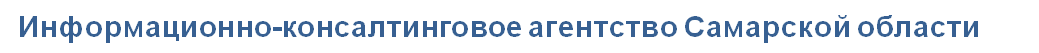 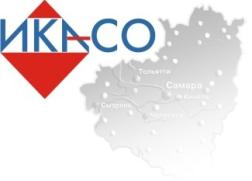 Реквизиты чека, бланка строгой отчетности
должность и фамилия лица, осуществившего расчет с покупателем (клиентом), оформившего кассовый чек или бланк строгой отчетности и выдавшего (передавшего) его покупателю (клиенту) (за исключением расчетов, осуществленных с использованием автоматических устройств для расчетов, применяемых в том числе при осуществлении расчетов с использованием электронных средств платежа в сети "Интернет");

регистрационный номер контрольно-кассовой техники;

заводской номер экземпляра модели фискального накопителя;

фискальный признак документа;

адрес сайта уполномоченного органа в сети "Интернет", на котором может быть осуществлена проверка факта записи этого расчета и подлинности фискального признака;

абонентский номер либо адрес электронной почты покупателя (клиента) в случае передачи ему кассового чека или бланка строгой отчетности в электронной форме или идентифицирующих такие кассовый чек или бланк строгой отчетности признаков и информации об адресе информационного ресурса в сети "Интернет", на котором такой документ может быть получен; фискальных данных).
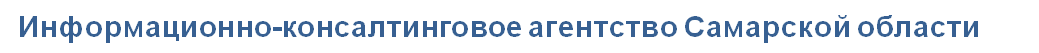 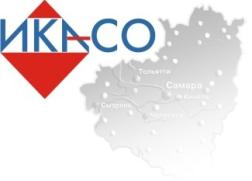 Реквизиты чека, бланка строгой отчетности
адрес электронной почты отправителя кассового чека или бланка строгой отчетности в электронной форме в случае передачи покупателю (клиенту) кассового чека или бланка строгой отчетности в электронной форме;

порядковый номер фискального документа;

номер смены;

- фискальный признак сообщения (для кассового чека или бланка строгой отчетности, хранимых в фискальном накопителе или передаваемых оператору фискальных данных).
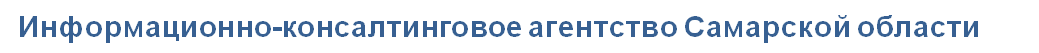 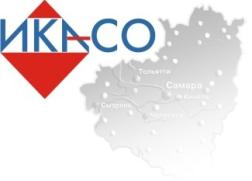 Обязанности налогоплательщиков
Предоставлять налоговым органам информацию и (или) документы
Иметь договор с ОФД
Применять ККТ при осуществлении расчетов
Соблюдать режим доступа к ККТ
В случае аннулирования разрешения у ОФД передать накопленную на ФН информацию в налоговый орган в течение 20 календарных дней
С фискальным накопителем внутри корпуса
обеспечивать сохранность ФН в течение 5 лет
осуществлять замену ФН и расходных материалов
Беспрепятственного для налоговых органов
В электронной форме через кабинет ККТ в случаях, порядке и сроки, установленные ФНС России
Зарегистрированную в ФНС
- регистрировать, перерегистрировать и снимать с учета
Исключающим доступ для третьих лиц
Выдавать (направлять) покупателям в момент оплаты чеки и БСО
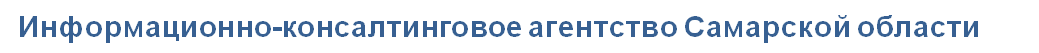 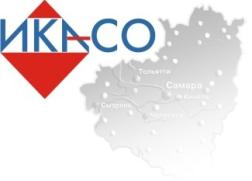 Ответственность
Неприменение контрольно-кассовой техники в установленных законодательством Российской Федерации о применении контрольно-кассовой техники случаях влечет наложение административного штрафа на должностных лиц в размере от одной четвертой до одной второй размера суммы расчета, осуществленного без применения контрольно-кассовой техники, но не менее десяти тысяч рублей; на юридических лиц - от трех четвертых до одного размера суммы расчета, осуществленного с использованием наличных денежных средств и (или) электронных средств платежа без применения контрольно-кассовой техники, но не менее 30 000 рублей.;

Повторное совершение административного правонарушения, в случае, если сумма расчетов, осуществленных без применения контрольно-кассовой техники, составила, в том числе в совокупности, один миллион рублей и более, влечет в отношении должностных лиц дисквалификацию на срок от 1 года до 2 лет; в отношении индивидуальных предпринимателей и юридических лиц - административное приостановление деятельности на срок до 90 суток.

Применение контрольно-кассовой техники, которая не соответствует установленным требованиям, либо применение контрольно-кассовой техники с нарушением установленных законодательством Российской Федерации о применении контрольно-кассовой техники порядка регистрации контрольно-кассовой техники, порядка, сроков и условий ее перерегистрации, порядка и условий ее применения -
влечет предупреждение или наложение административного штрафа на должностных лиц в размере от 1 500 до 3 000 тысяч рублей; на юридических лиц - предупреждение или наложение административного штрафа в размере от 5 000 до 10 000 рублей.
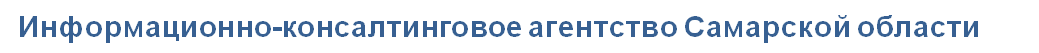 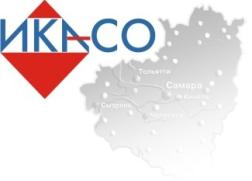 Ответственность
Непредставление организацией или индивидуальным предпринимателем информации и документов по запросам налоговых органов или представление таких информации и документов с нарушением сроков, установленных законодательством Российской Федерации о применении контрольно-кассовой техники, влечет предупреждение или наложение административного штрафа на должностных лиц в размере от 
1 500 до 3 000 рублей; на юридических лиц - предупреждение или наложение административного штрафа в размере от 5 000 до 10 000 рублей.

Ненаправление организацией или индивидуальным предпринимателем при применении контрольно-кассовой техники покупателю (клиенту) кассового чека или бланка строгой отчетности в электронной форме либо непередача указанных документов на бумажном носителе покупателю (клиенту) по его требованию в случаях, предусмотренных законодательством Российской Федерации о применении контрольно-кассовой техники, влечет предупреждение или наложение административного штрафа на должностных лиц в размере 2 000 рублей; на юридических лиц - предупреждение или наложение административного штрафа в размере 10 000 рублей.
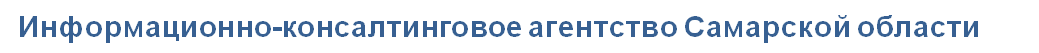 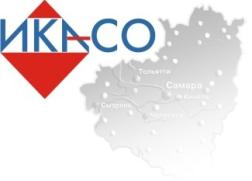 Ответственность
Лицо, добровольно заявившее в налоговый орган в письменной форме о неприменении им контрольно-кассовой техники в случаях, установленных законодательством Российской Федерации о применении контрольно-кассовой техники, либо о применении им контрольно-кассовой техники, которая не соответствует установленным требованиям, либо о применении им контрольно-кассовой техники с нарушением установленных законодательством Российской Федерации о применении контрольно-кассовой техники порядка регистрации контрольно-кассовой техники, порядка, сроков и условий перерегистрации контрольно-кассовой техники и порядка ее применения и добровольно исполнившее до вынесения постановления по делу об административном правонарушении обязанность, за неисполнение или ненадлежащее исполнение которой лицо привлекается к административной ответственности, освобождается от административной ответственности за административное правонарушение, если соблюдены в совокупности следующие условия:
- на момент обращения лица с заявлением налоговый орган не располагал соответствующими сведениями и документами о совершенном административном правонарушении;
представленные сведения и документы являются достаточными для установления события административного правонарушения. 

При проведении автоматизированной информационной системой налоговых органов проверки поступивших сообщений и заявлений физических и юридических лиц о данных, указывающих на совершение лицом действий (бездействия), содержащих признаки состава административного правонарушения, если указанное лицо признало наличие события вменяемого административного правонарушения и добровольно исполнило до вынесения постановления по делу об административном правонарушении обязанность, за неисполнение либо ненадлежащее исполнение которой лицо привлекается к административной ответственности, протокол об административном правонарушении не составляется, а постановление по делу об административном правонарушении выносится без участия указанного лица